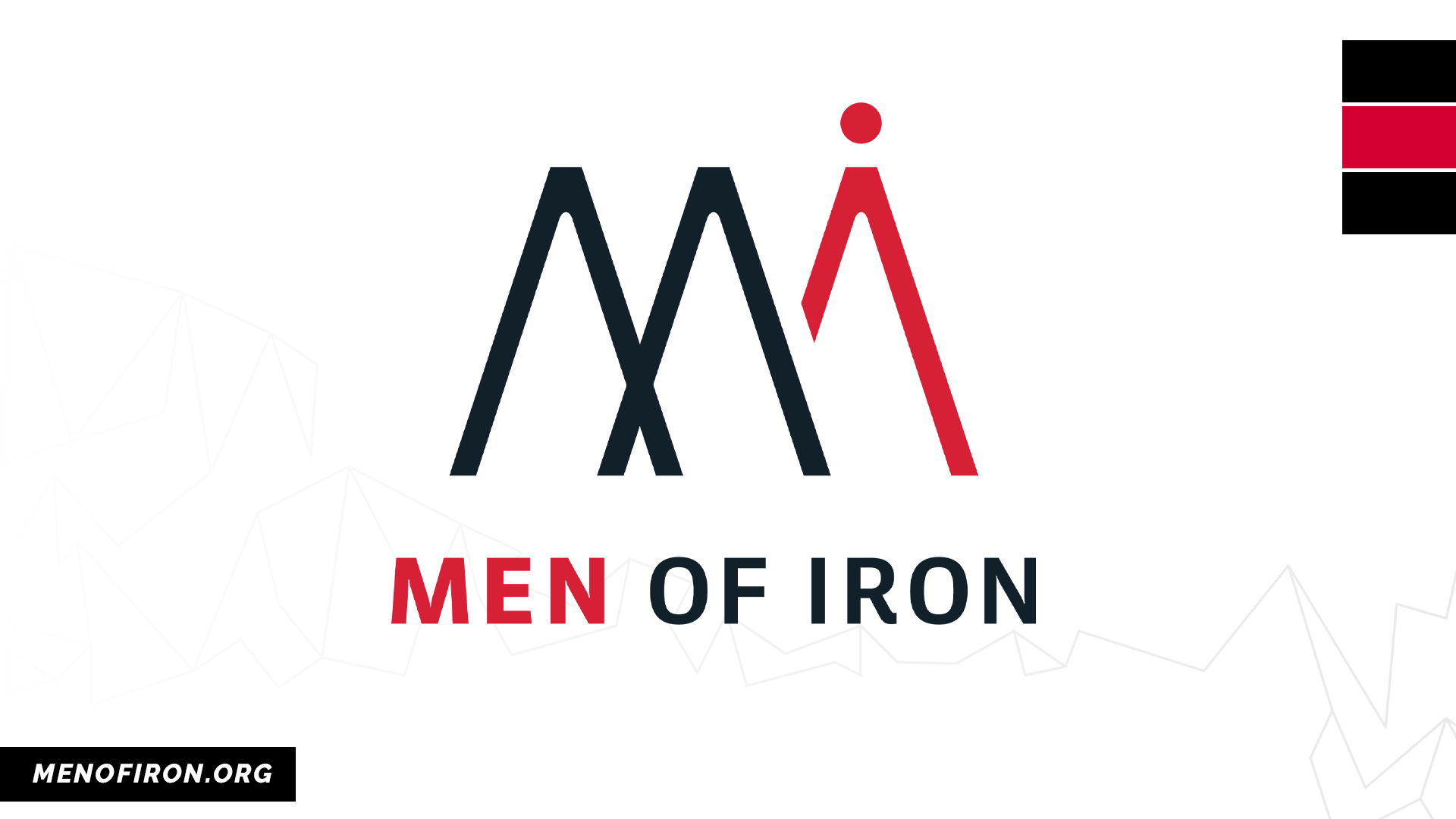 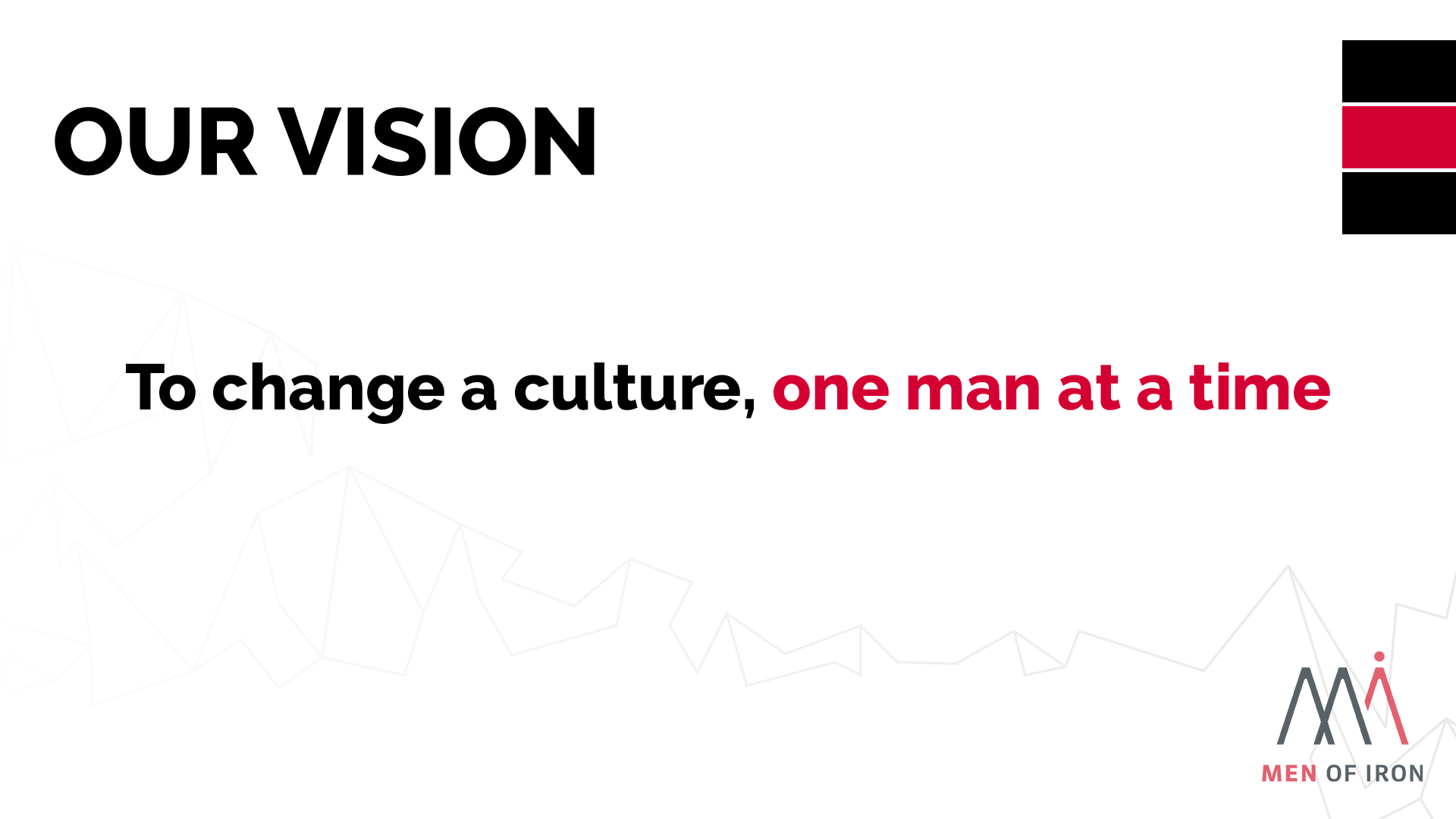 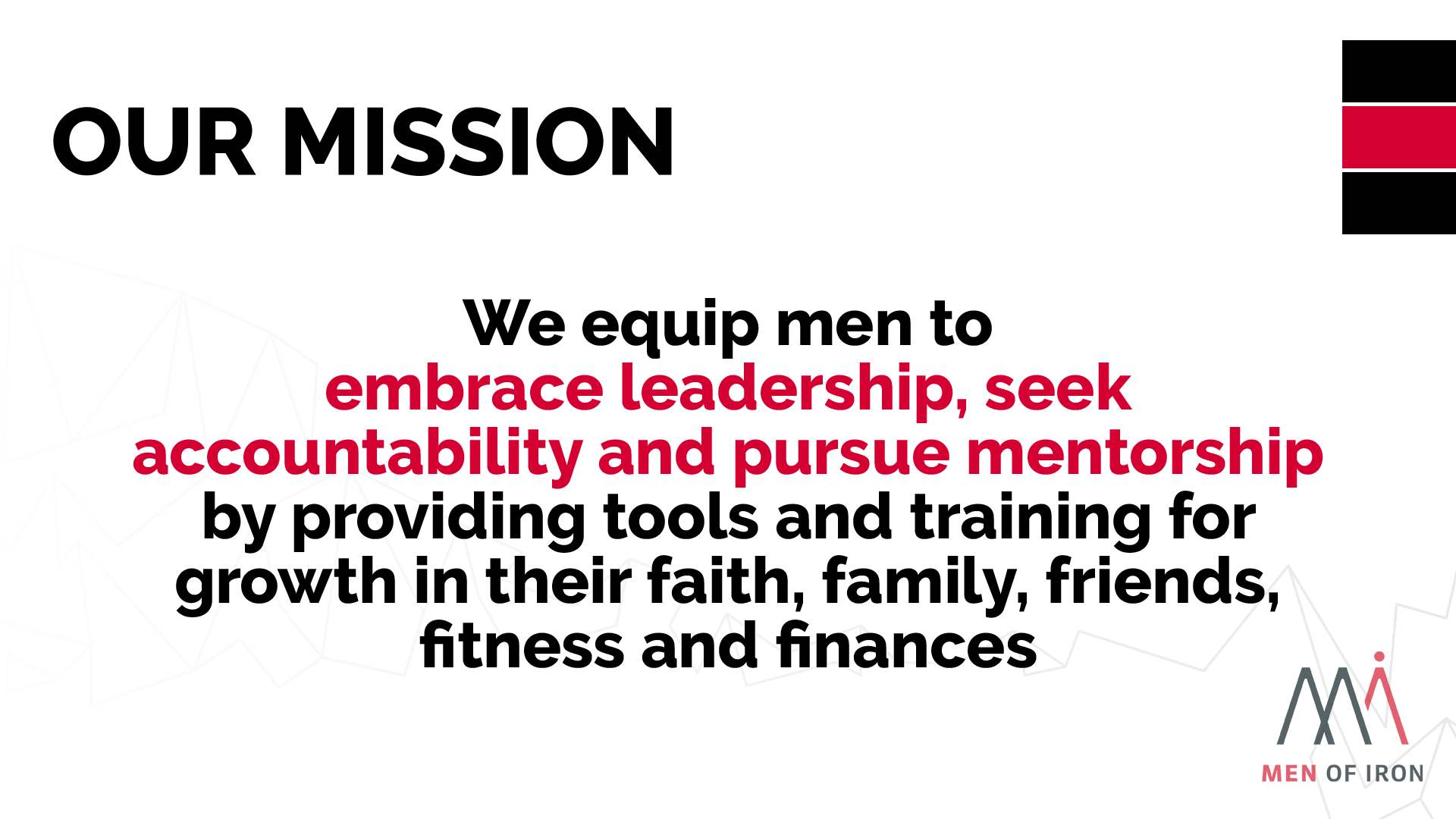 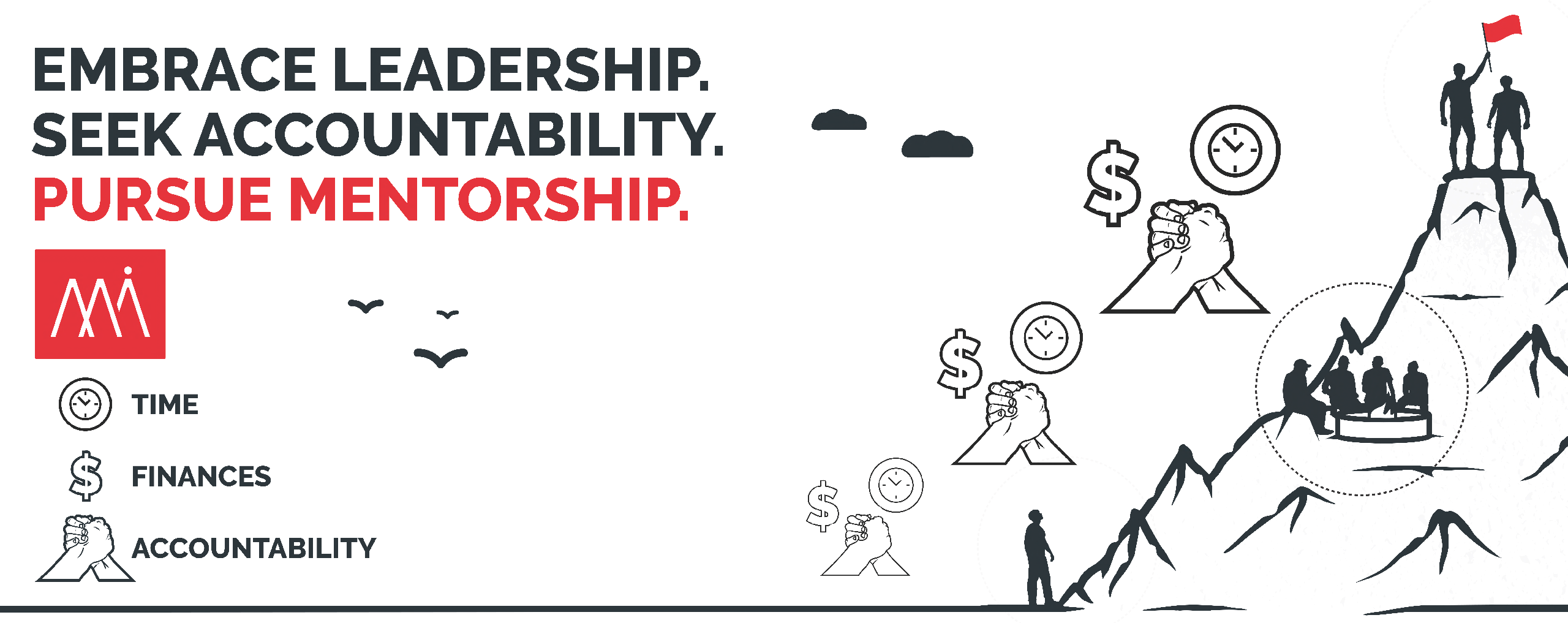 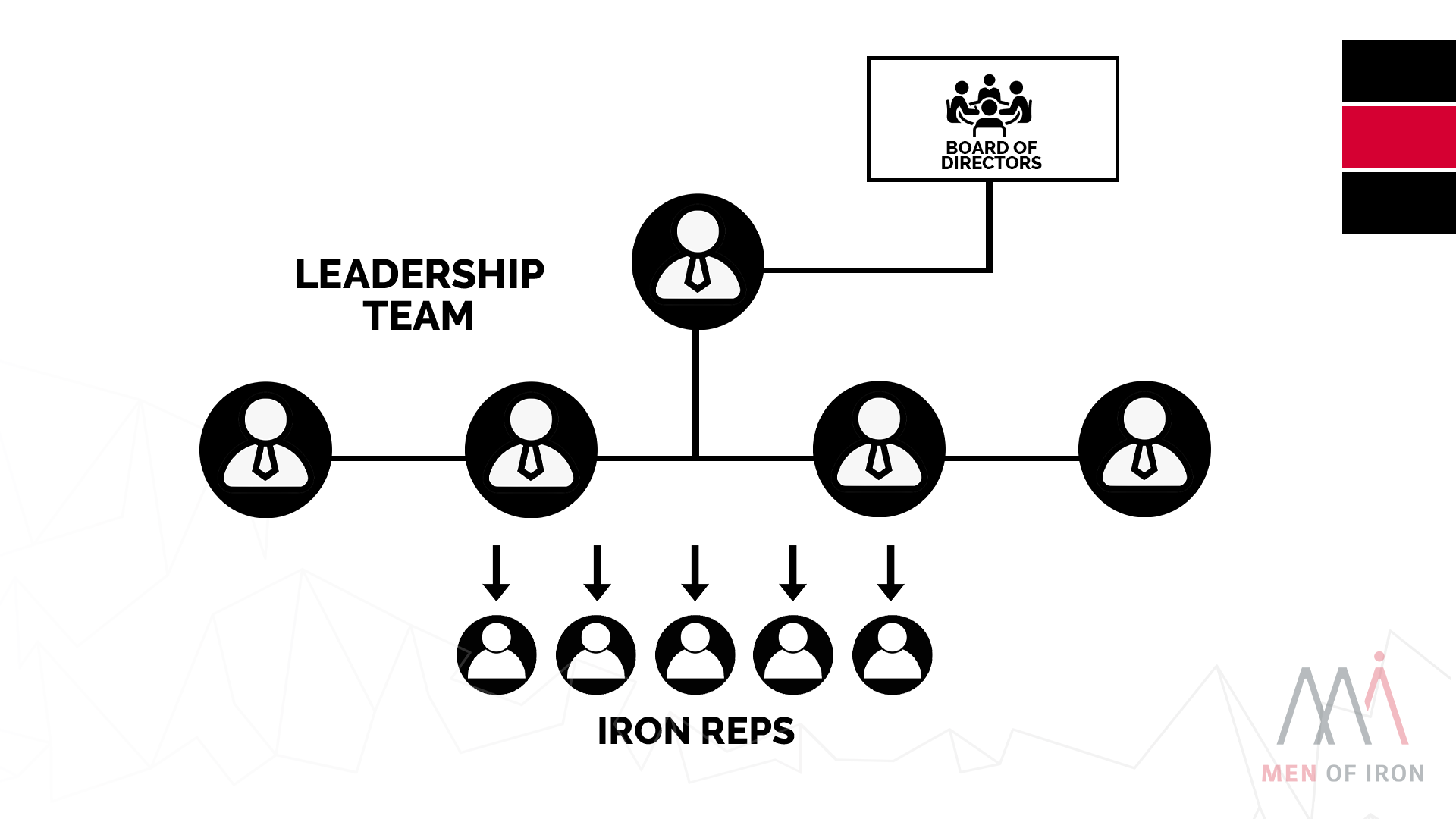 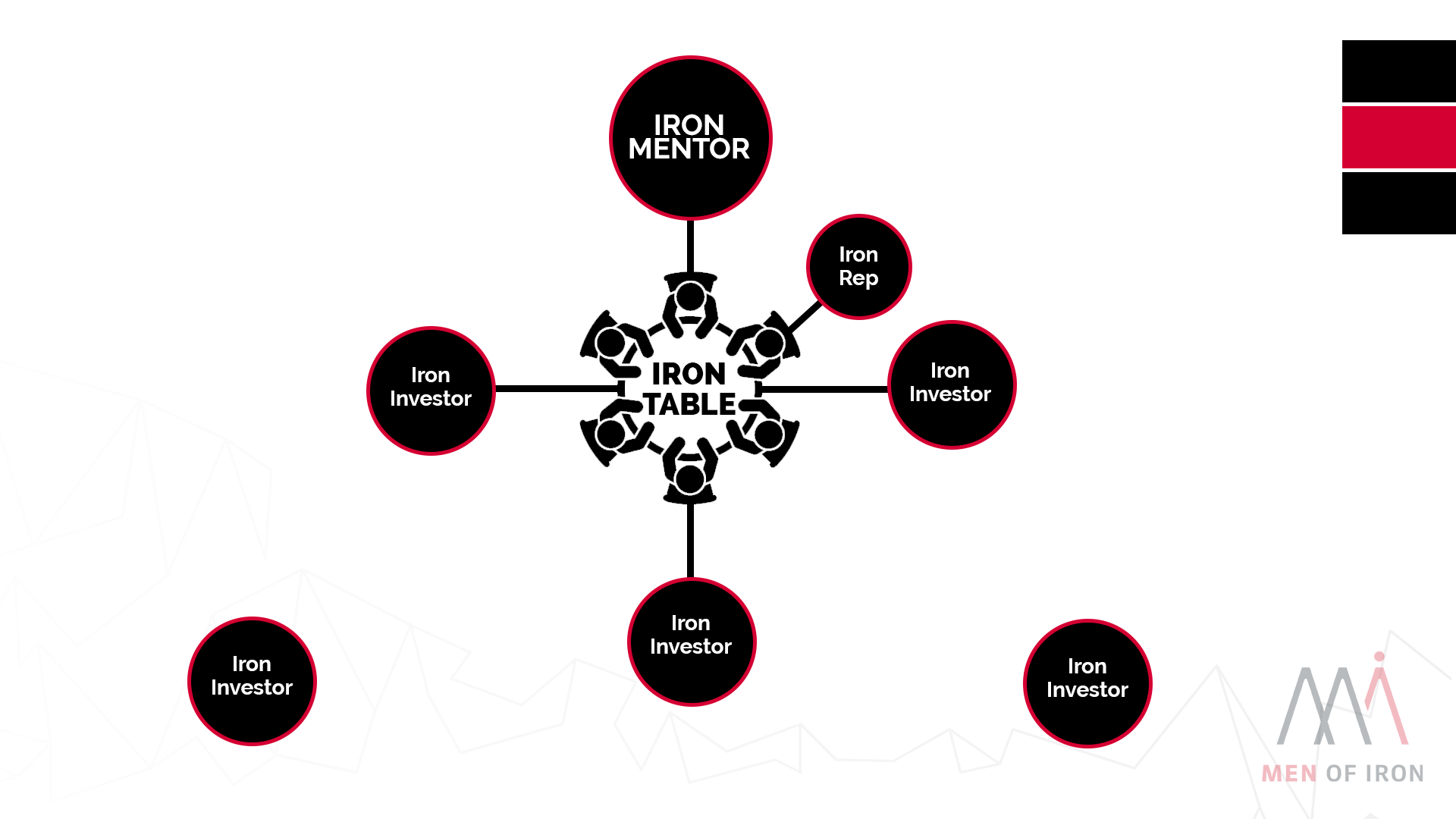 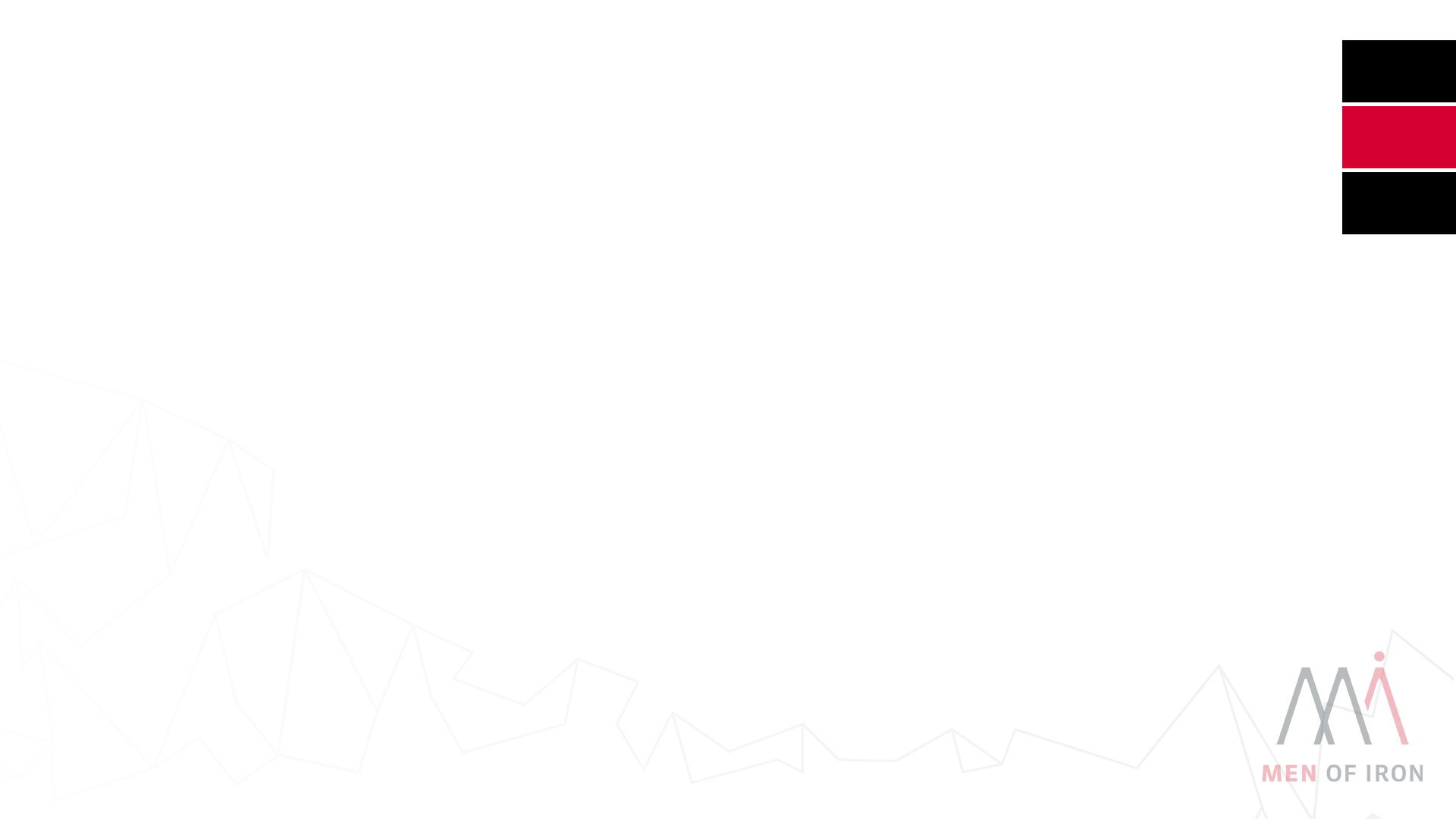 Structure & Strategy
(Network & Influence)
LOCAL IMPACT
(Execution of Plan)
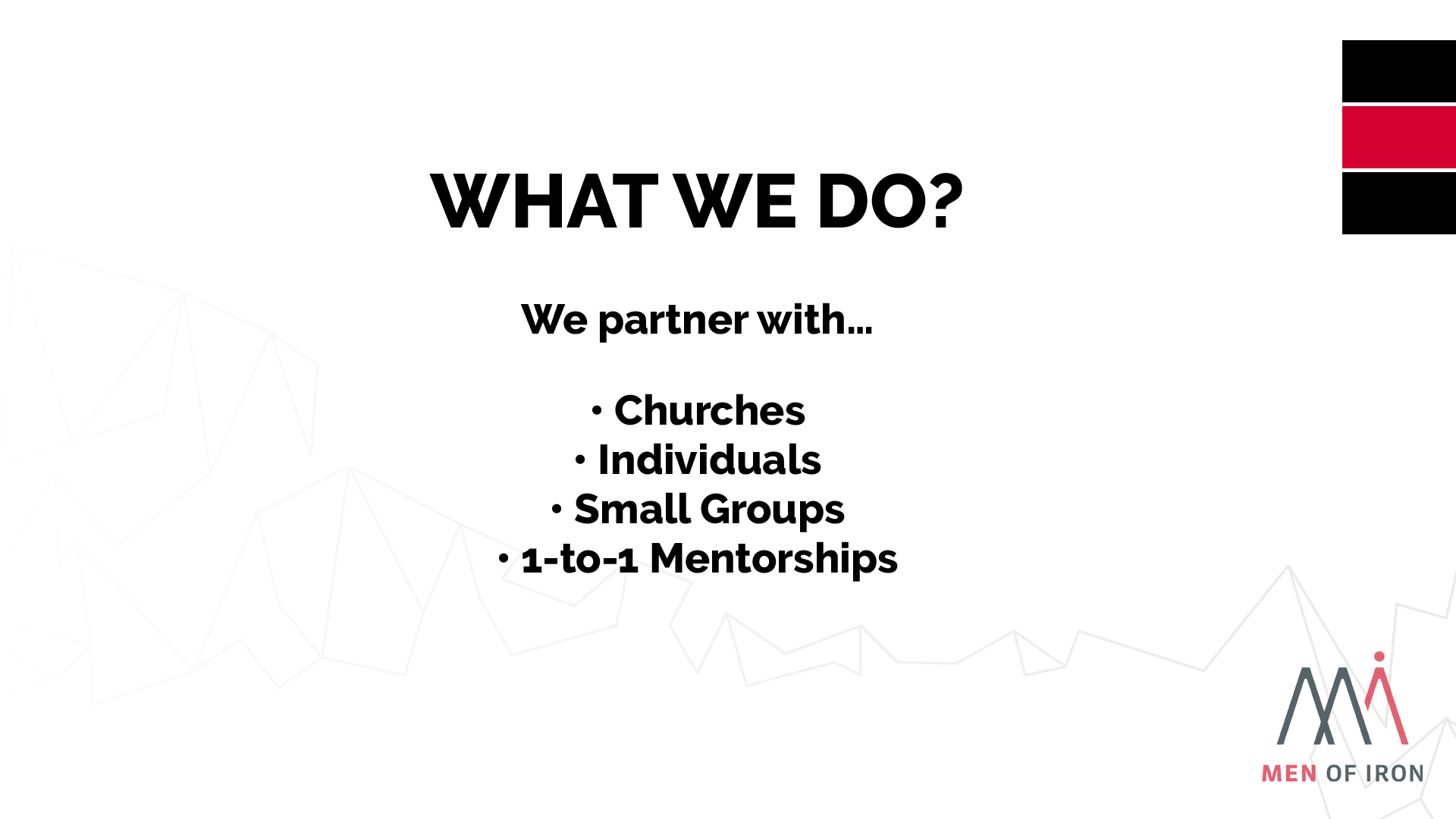 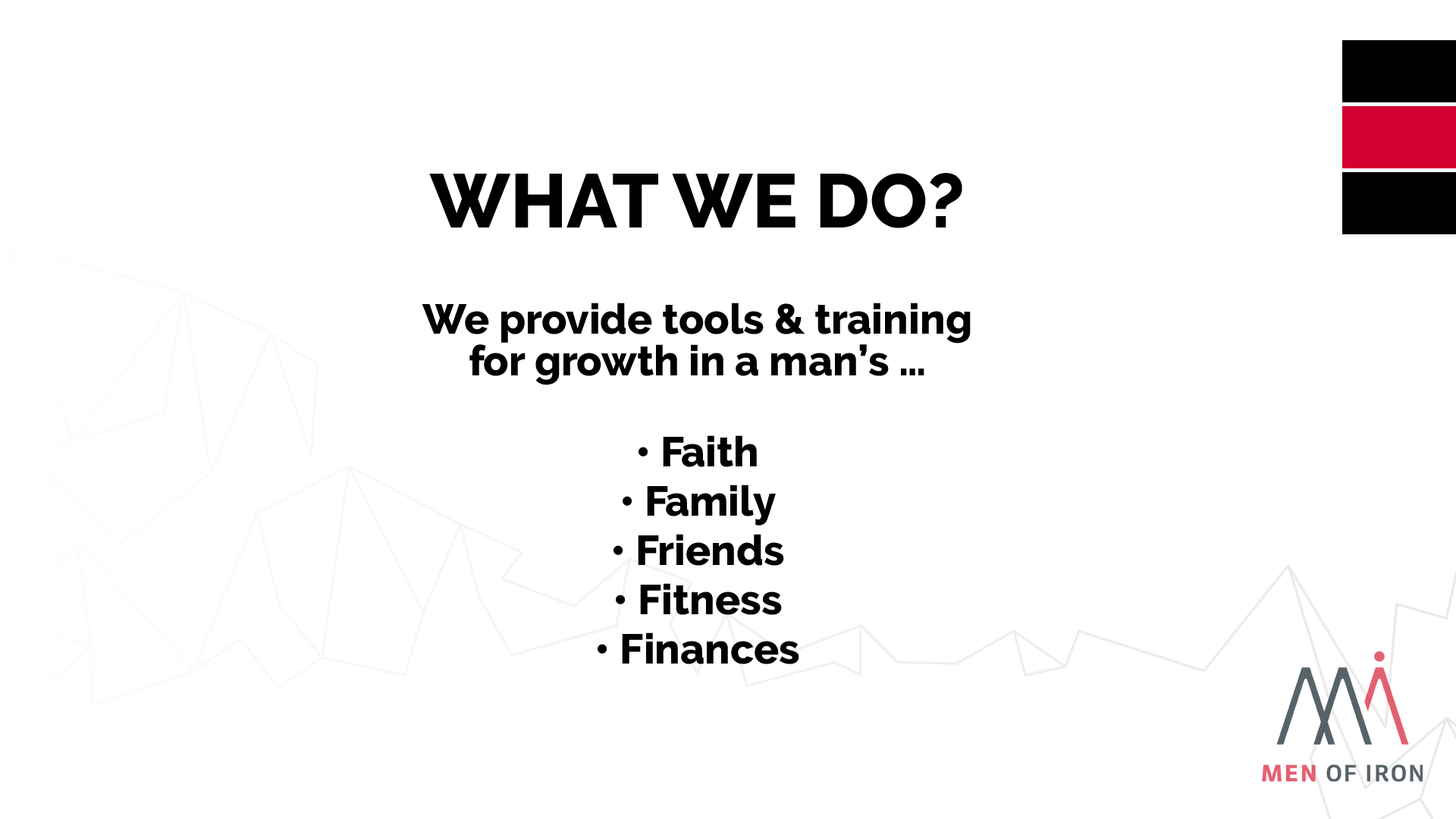 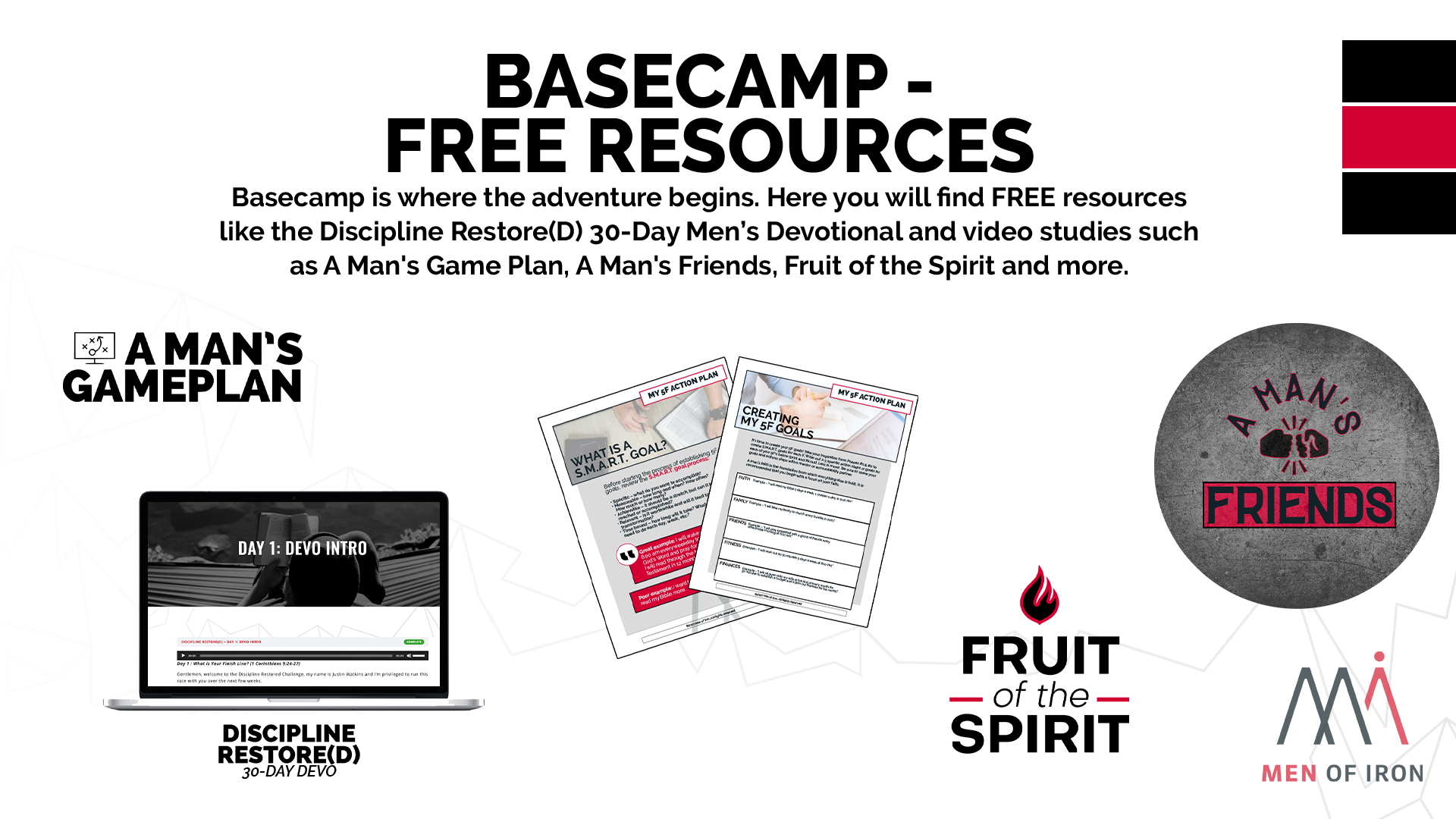 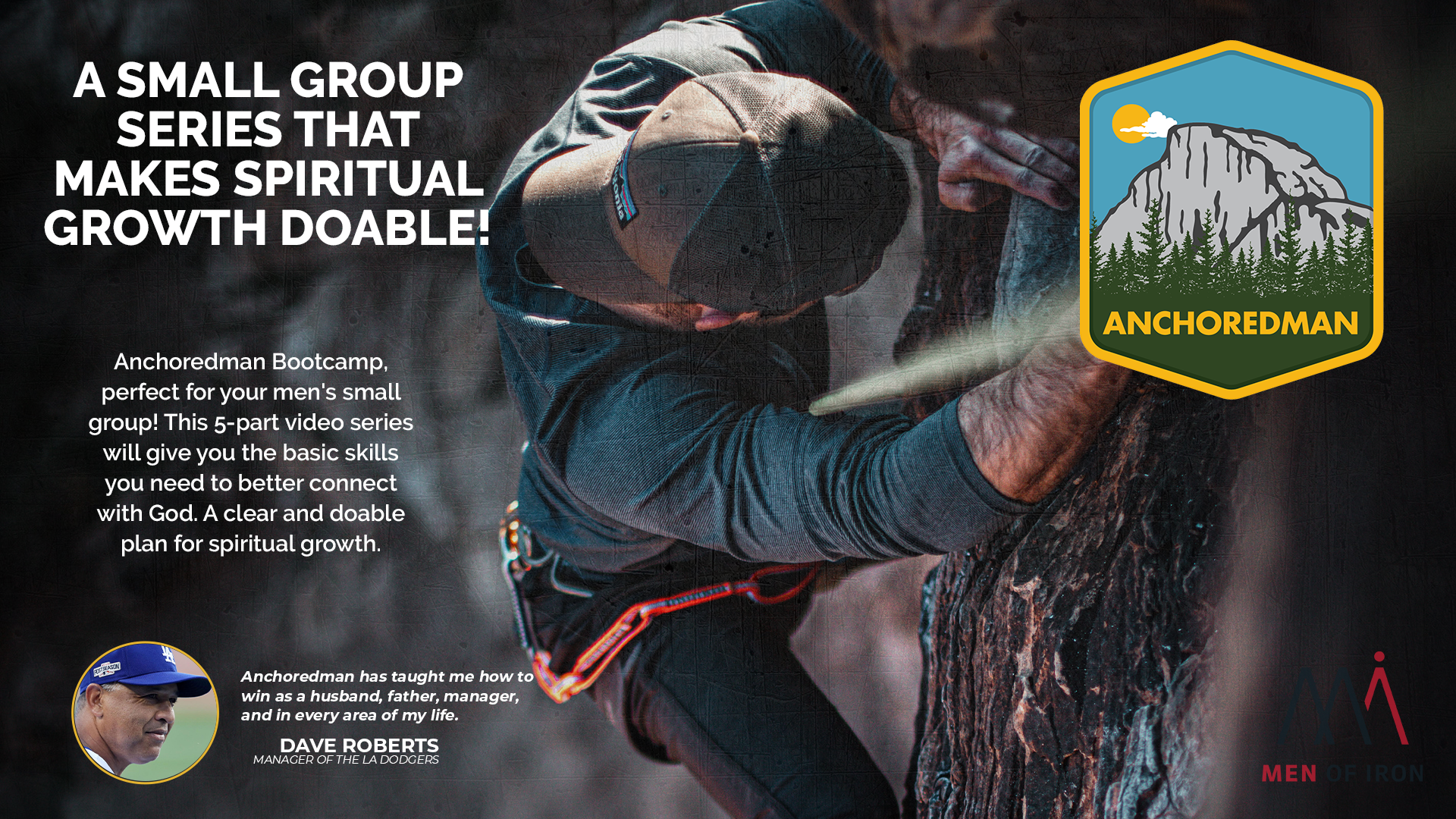 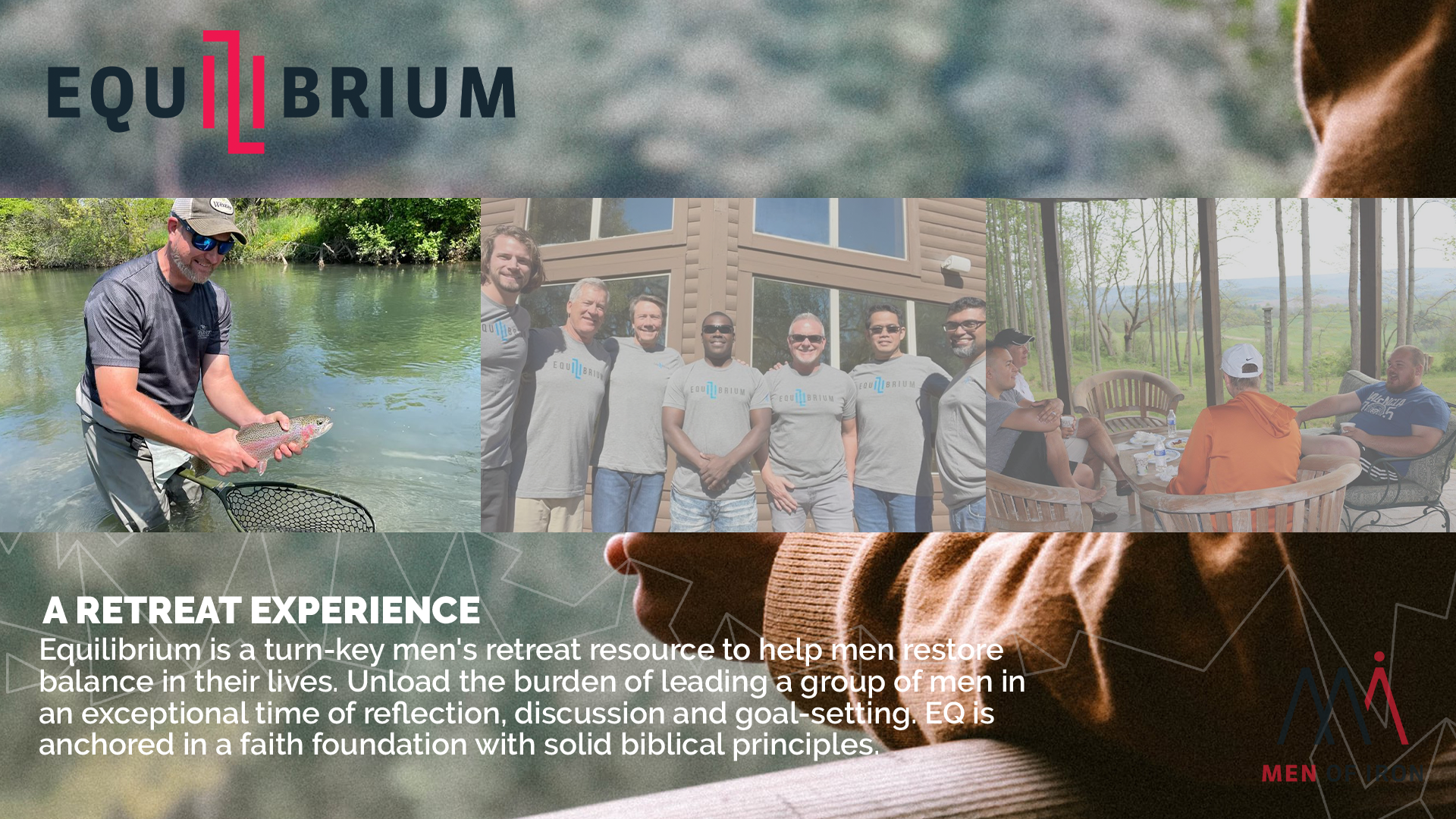 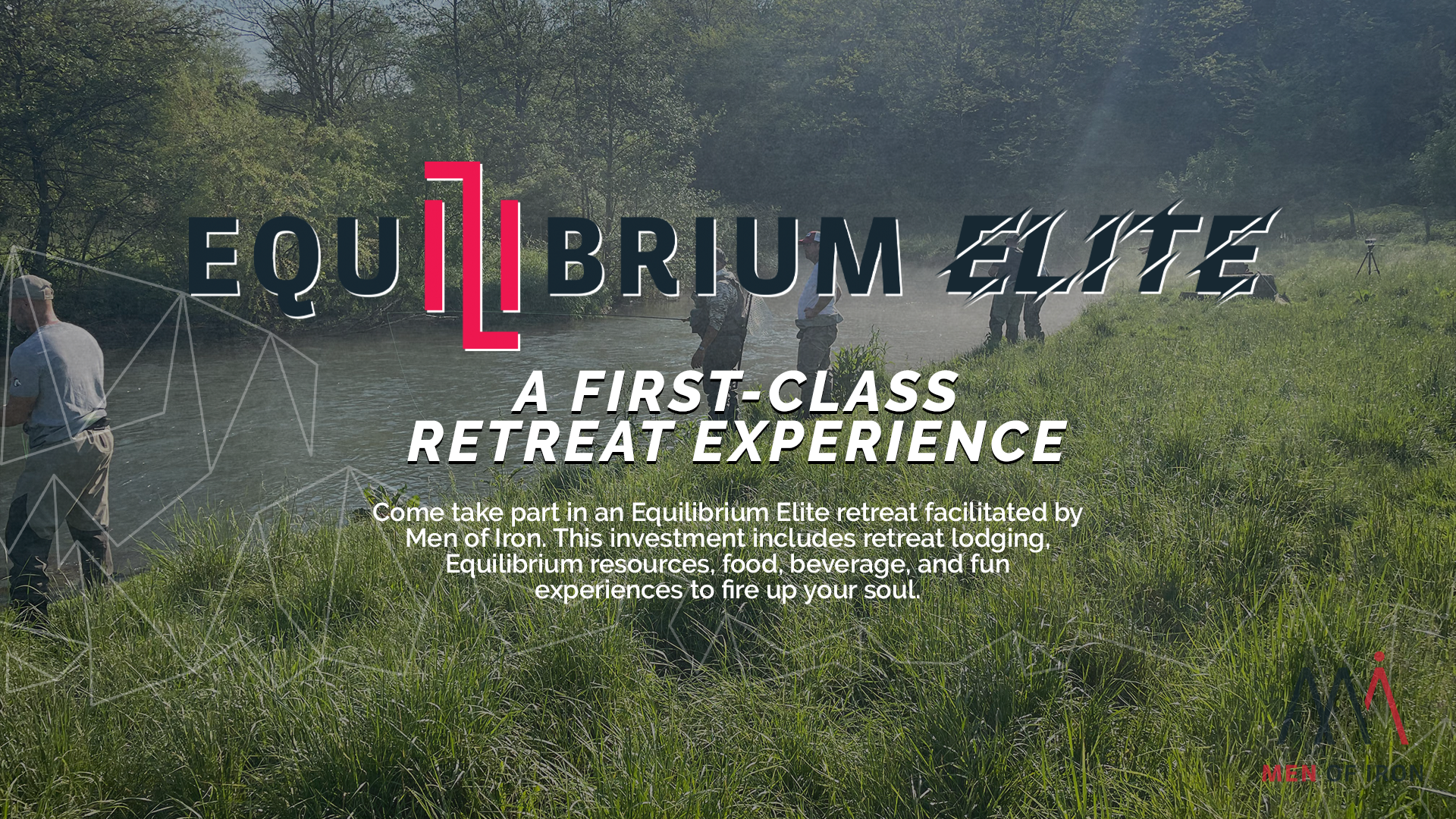 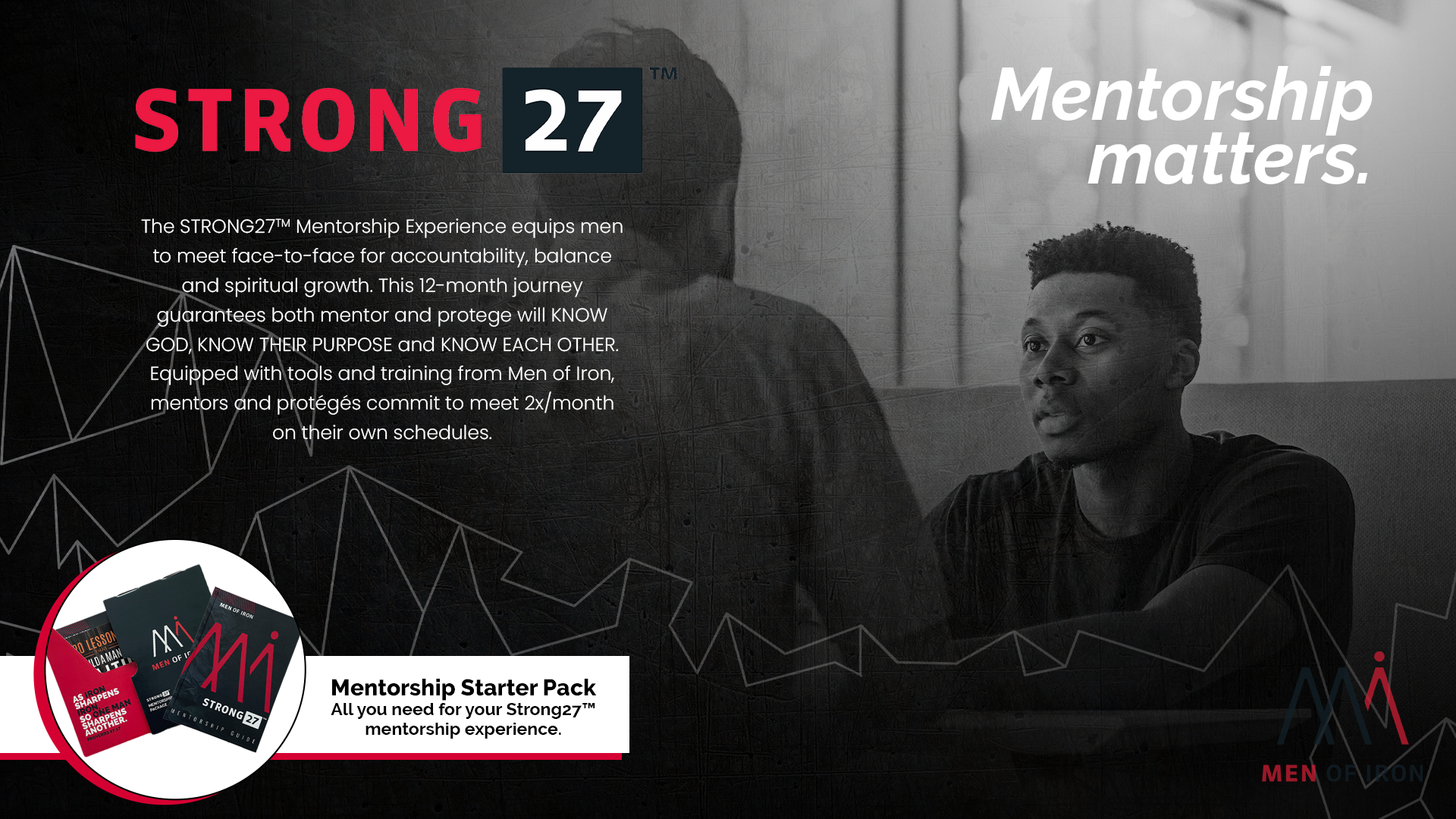 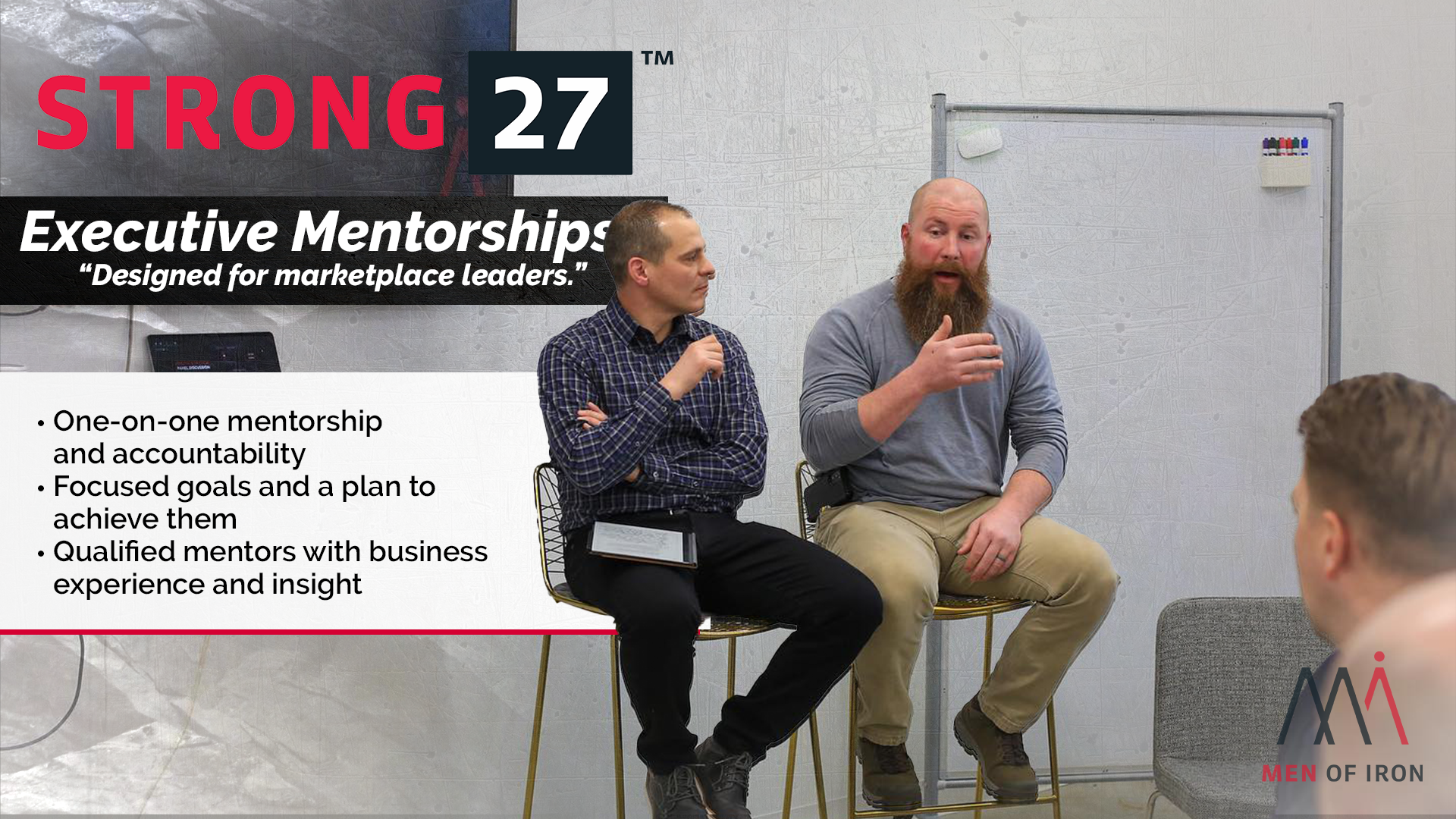 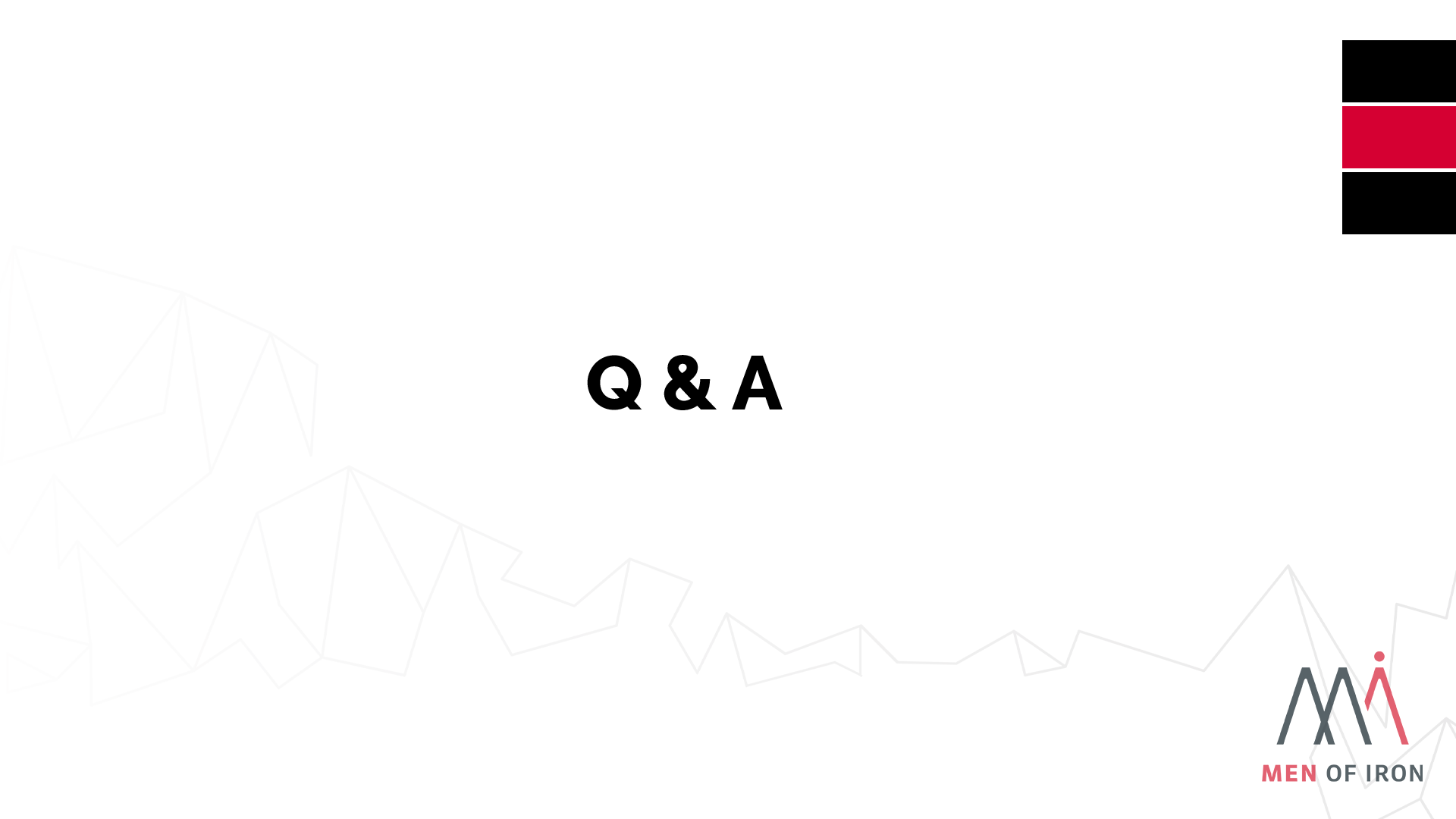 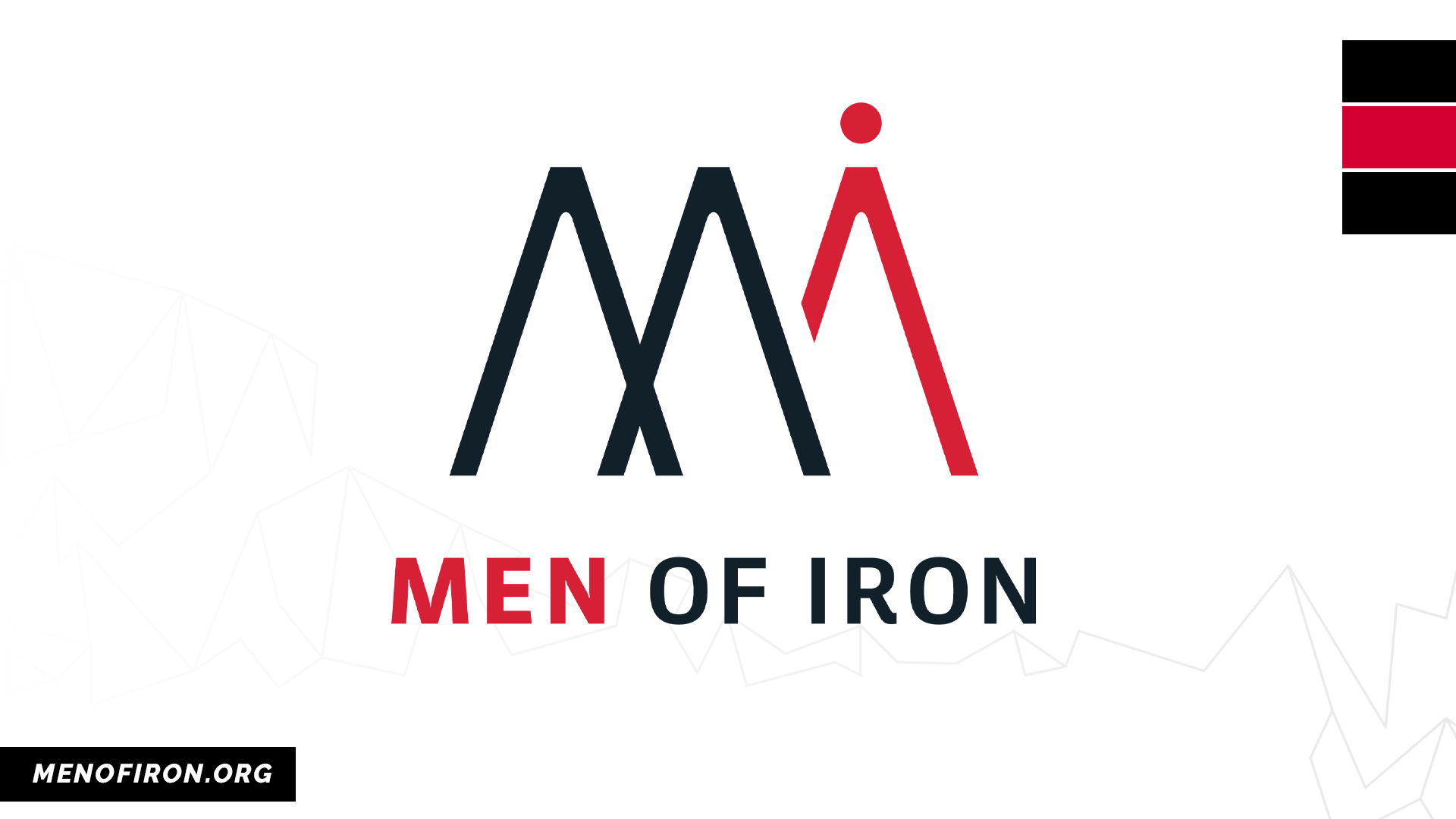